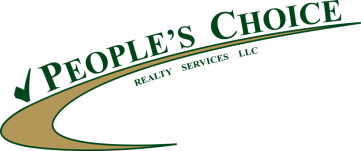 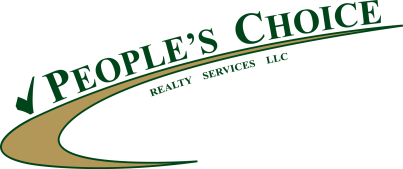 How Important Is Price?
It Depends On How Important
A Sale Is To You!
Are You In A ‘Must Sell’ Position?
If so, you will need to price your home right at current market value to experience a quick ‘top dollar’ sale.
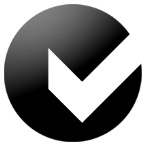 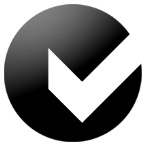 Are You In A ‘Want To Sell’ Position?
If so, you can price your home slightly above current market value (+ 2%) and adjust later when necessary.
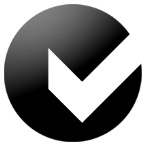 Are You In A ‘Don’t Need To Sell’ Position?
If so, then the sky’s the limit as you have all the time in the world – adjusting price when urgency increases.
It’s Not So Much Price But The Impact
Price Has On Agents, Buyers, and Lenders
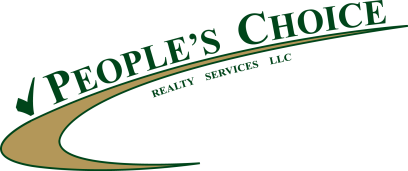 Does The Company Matter?
Can You Get A Higher Price 
By Hiring A Different Company?
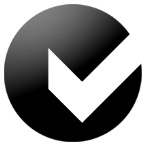 No - All Companies Work From The Same Data
Every real estate company accesses the exact same database to retrieve the data when preparing a CMA.
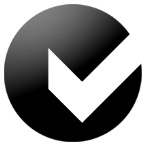 Why Are Some Similar Homes Priced Higher?
Often an agent will agree with whatever price a seller wants just to get the listing. Then as time goes by the agent requests price reductions from the seller.
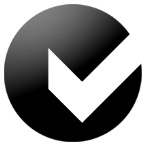 I Do Not Practice Deception With My Clients
Life is too short, and the world too small, to purposely lie to sellers for quick gain. Real estate sales is a referral business and you’ll only refer your family and friends to me if I am  honest and hard working.
Overpricing Causes 4 Problems
We Must  Avoid At All Costs!
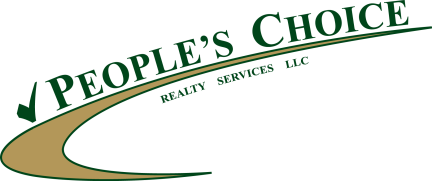 The Top 4 Price Problems!
Each Problem Effectively Kills Your
Chances For A Top Dollar Sale!
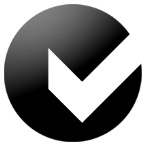 1. Low, or no, excitement from MLS agents.
2. Motivated buyers will avoid a confrontation.
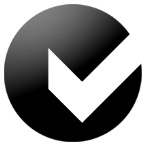 3. You actually help your competition to sell.
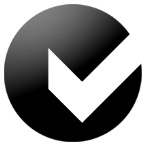 4. Lenders will not approve financing.
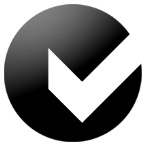 Let’s Discuss
Each Problem In More Detail
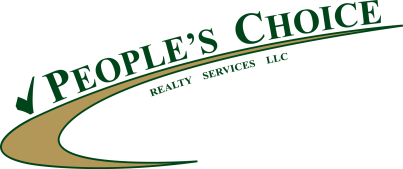 Pricing Problem #1
Gaining The Support of 
All MLS Companies & Agents
It’s Going To Be Difficult To Gain Support
MLS agents will not be excited about your home when it is overpriced. And the problem doesn’t go away by hiring another company.
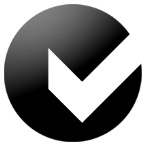 Why Not?
MLS Realtors, regardless if they work with my company or another, know what buyers are willing to pay for this kind of home …  in this area … at this time.
If I take your listing at a price that is over market value, MLS agents will not bring their buyers to your home.
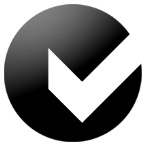 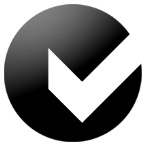 Why Not? 
The Next Price Problem Provides The Answer!
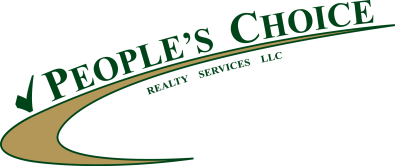 Pricing Problem #2
Gaining The Support of 
Pre-Approved Serious Buyers!
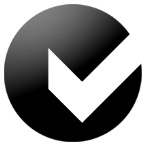 ‘Must Buy Now’ Buyers Will Ignore Your Home!
A ‘must buy now’ buyer is a seller who just sold their own home and is ‘motivated’ to buy ASAP.
Matching Closing Dates Is The Problem!
Motivated buyers are under a time limitation, needing to match the closing dates with next home purchase. For this reason, they view homes priced at market value.
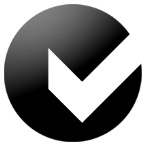 How Does This Impact You?
Your home is overlooked by the only group of buyers who are motivated to make an immediate purchase!
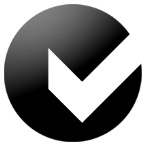 This Leaves Us With Only Buyers
Who Are Not Ready or Qualified To Buy!
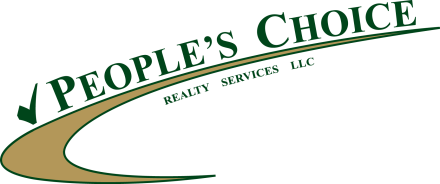 Pricing Problem #3
The Competition Will
Have The Advantage Over You!
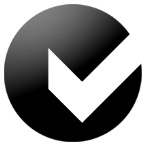 It’s Going To Be Difficult To Compete!
When you price your home above market value… you immediately position yourself  for struggle.
Why?
You are competing against higher priced homes priced at their correct market value. Buyers will discover they can own a bigger and better home  for the same money.
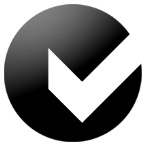 How Does This Impact You?
Your overpriced home makes it easier for these better priced homes to sell.
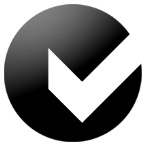 And That Defeats The
Entire Purpose For Selling!
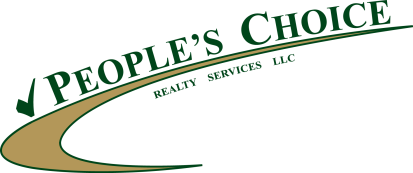 Pricing Problem #4
Even If We Are Successful, Lenders 
Will Find Out Your Buyer Paid Too Much!
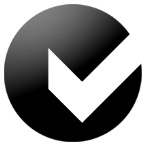 Now We Have A Major Problem!
It is going to be next to impossible to get the sale financed. (That’s if we can sell it at that high price!)
Why?
Before a lender places a mortgage on a home, they first have it appraised. And when they do, the appraiser will inform the lender the buyer paid too much for the home.
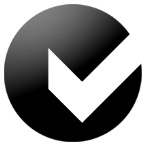 How Does This Impact You?
Unless the buyer can make up the difference between appraised value & mortgage value, the sale will not close.
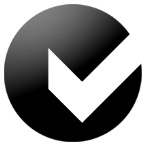 Lenders Always Make Sure Their Money
Is Safe Before Approving A Mortgage!
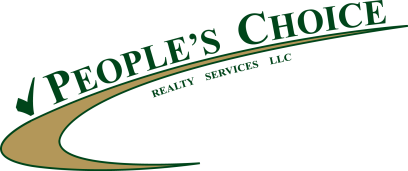 What’s The Solution?
Price Your Home At Market
Value Range From The Beginning!
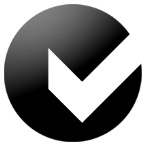 All MLS Agents Will Be Excited!
They will be excited because they know they can get their buyers excited about your home.
Motivated Buyers Will Be Excited!
They will be excited because they know they are paying fair market value for your home.
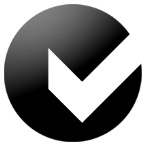 Lenders Will Be Excited!
This means you will have a successful closing and money in your account!
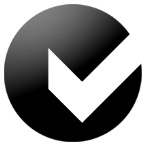 Plus… Your Competition Will Not Have Any 
Advantages Over You During The Sale!